A Composition-Based Method for Combinatorial Test DesignEitan Farchi, IBM Research, HaifaSeri Khoury, TechnionAmir Shwartz and Anna Zamansky, University of Haifa
Composition
Model
Model
Module A
Module B
Test Plan
Test Plan
[Speaker Notes: In this work we considered sequential scenarios, where


One realization of this idea is via composition, which naturally arises in sequential scenarios, in which the output of one system fragment is used as an input of another fragment]
Example: Unix Shell Commands
ls - listing the contents of a directory 

Many optional parameters: 
-laxo lists files with permissions 
-l shows hidden files 
-a displays files in a line format
…
Example: Unix Shell Commands
grep – searching for lines containing a match to a given pattern.

grep -w ”ctd” myfile.txt

search the file myfile.txt for lines containing ”ctd”,
selecting only those lines that form whole words
Example: Unix Shell Commands
Consider now their composition


ls -l | grep -w ”ctd”

search the file names of the current directory for ”ctd”
Example: Unix Shell Commands
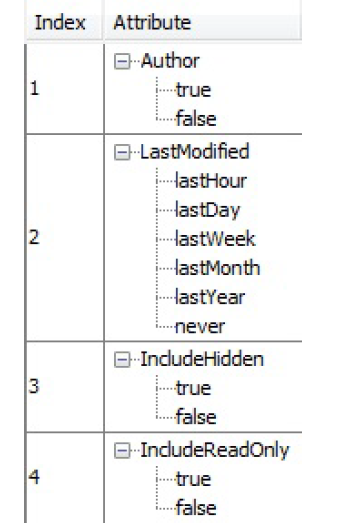 We have:
Models of ls and grep
Test plans for ls and grep
Idea of “Composition” :

Reuse resources created for the individual system calls for testing the
sequential scenarios.
How expensive is it?
Main contribution
Formulate a composition-oriented CTD problem

Propose an efficient algorithm to solve it
Making a distinction between input and output
Test t: (a1, a2, a3, b1, b3)


t: A → B
A
B
Test Plan
A test plan P: A →  B is a triple (E,R,T): 

E is the system model: a set of executable tests t: A → B 

R is a set of coverage requirements 

T is the set of tests: a subset of E

P is complete if every coverage requirement              is covered by some test t ∊T.
Composition of models
E2: B → C
E1: A → B
E1○ E2: A → C
A
B
C
B
C
A
Composition of models
E1○ E2: A → C
C
A
Composition of tests
open-for   permission   file                                                  file                 status



            T1 ○ T2: (read, user, success)
T1: A → B                                   T2: B → C

(read, user, small)                     (small, success)
Composition of tests
T1 ○ T2: not defined
T1: A → B                                   T2: B → C

(read, user, small)                     (large, success)
open-for   permission    file                                                   file            status
The problem
P1 and P2 are not composable: T1 ○ T2 may not be a complete test  plan for E1 ○ E2! 

Can we build composable test plans?
Complete test plan P1 = (E1,R1,T1)            

Complete test plan P2 = (E2,R2,T2)
The CTD problem
Given a system model E and a set of coverage requirements R, find a complete and sufficiently small test plan P = (E, R, T).

Greedy algorithm based on BDDs by Segall, Tzoref-Brill & Farchi (implemented in IBM Functional Coverage Unified Solution (FoCuS))
The Composition-Oriented CTD problem
Given system models E1: A → B and E2: B → C  and corresponding coverage requirements R1 and R2, find  complete and sufficiently small test plans for them which are also composable.
[Speaker Notes: The main advantage
in thinking in terms of composition is that it facilitates reuse of
resources in CTD: given composable test plans P1 and P2 for
two different system modules, we can ”get for free” a test plan
for their sequential composition if we solve the CTD problem
in a slightly more sophisticated way.]
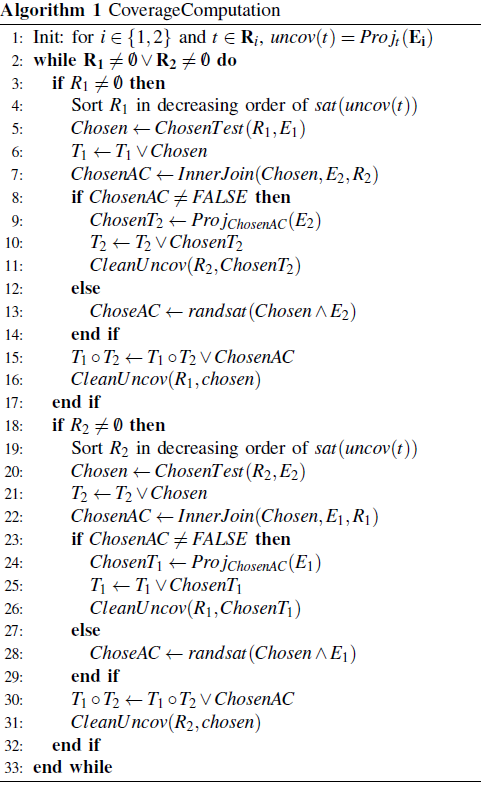 The algorithm
An extension of the greedy algorithm based on BDDs by Segall, Tzoref-Brill & Farchi (implemented for FoCuS)
Inputs: two system models and their corresponding coverage requirements
Outputs: composable and complete test plans for these models
[Speaker Notes: Following [5], R contains a set of tuples of parameters
to be covered (as opposed to tuples of values as defined in
Definition 3). The algorithm maintains for each tuple t 2 R a
BDD uncov(t), which captures the assignments to t that are not
covered by the tests that were selected so far. In each iteration,
the algorithm uses the ChosenTest procedure (Algorithm 2)
to find a test from the system model E1, covering as many
tuples as possible in R1. After finding such test, the algorithm
uses the InnerJoin procedure (Algorithm 3) to try and find a
matching from E2 that covers as many tuples as possible in R2.
If such matching was found, it is added also to T2 and cleaned
from its uncov BDD (line 10,11). so the algorithm would not
consider it further, If there is no such matching, the algorithm
looks for a random matching from E2 (line 13)]
Evaluation
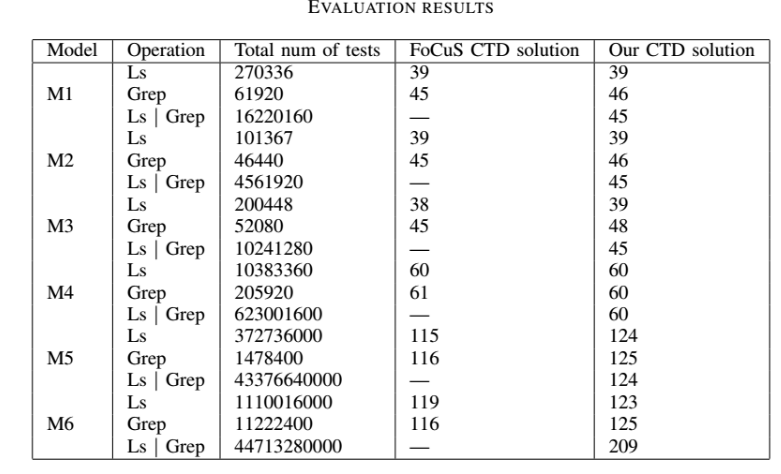 Presented a formulation of a version of CTD problem relevant when composition of different systems components is to be tested. 

Presented a BDD-based algorithm for solving the new composition-oriented problem

Preliminary evaluation shows that algorithm performs as well the FoCuS BDD-based CTD algorithm, but we get composability “for free”
Summary
Evaluation using large-size examples

How to systematicall increase reusability of CTD artifact?

What other operations other  than composition are naturally defined on test plans?



Thank you for your  attention!
Future
Work